Птицы леса
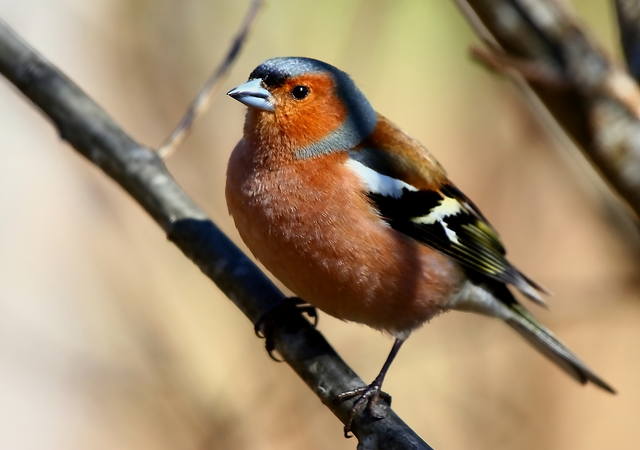 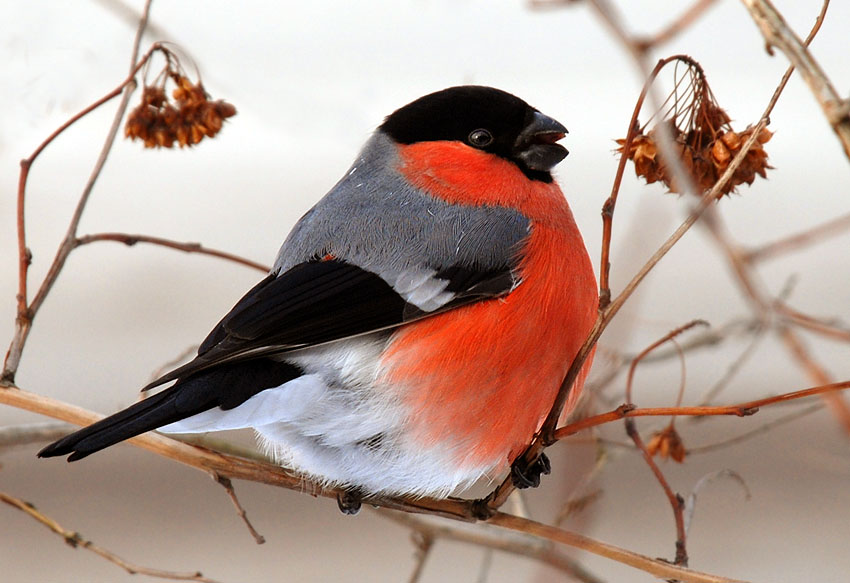 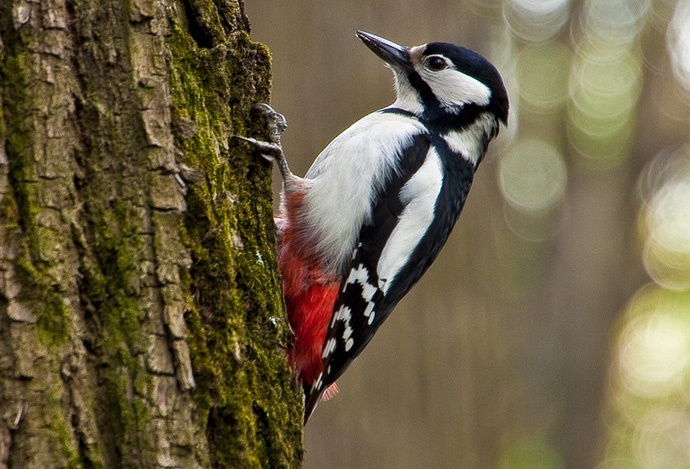 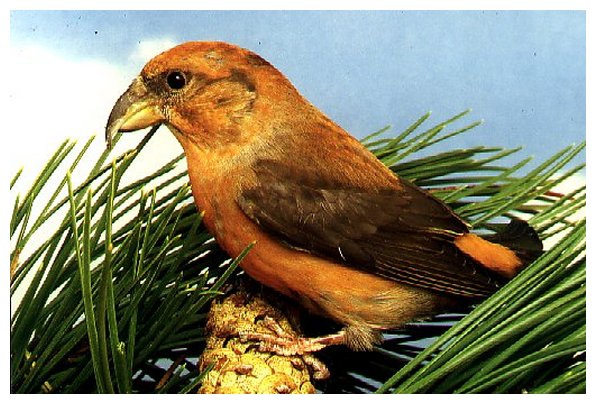 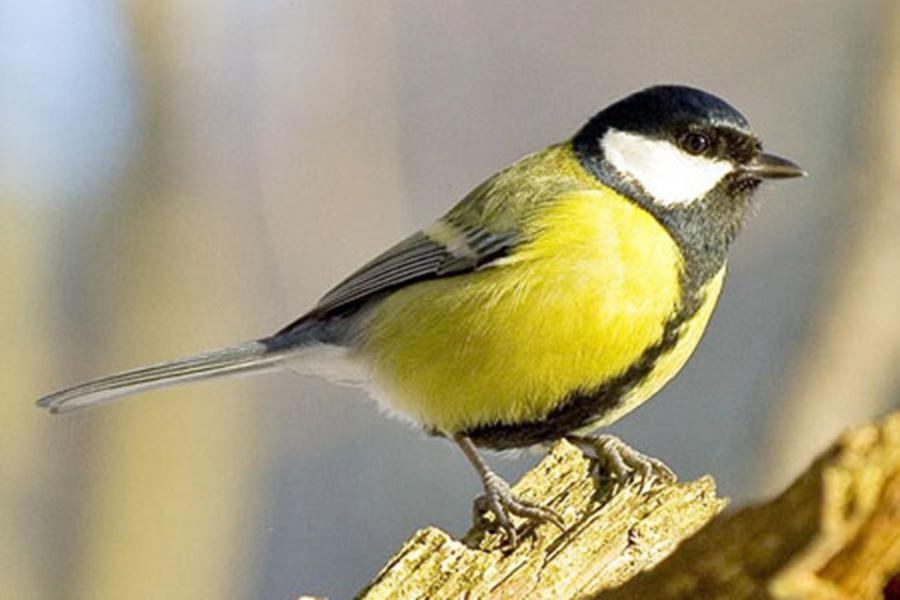 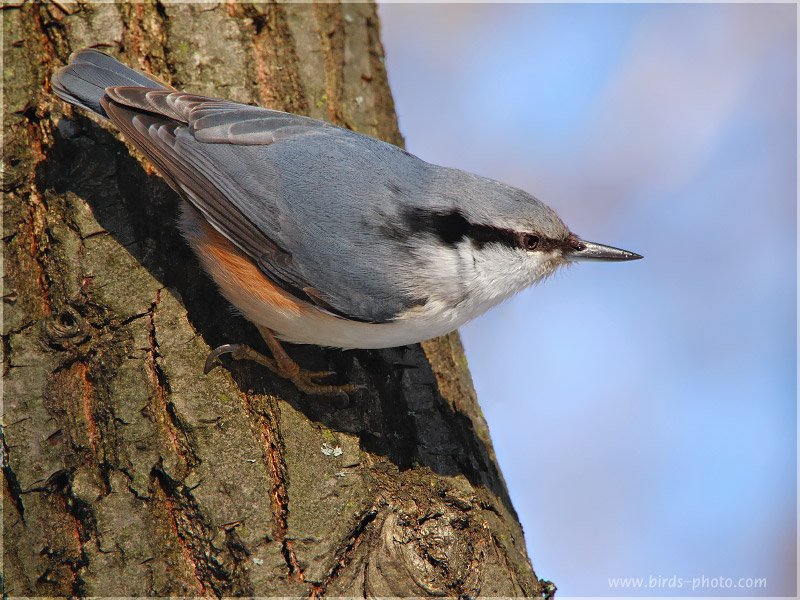 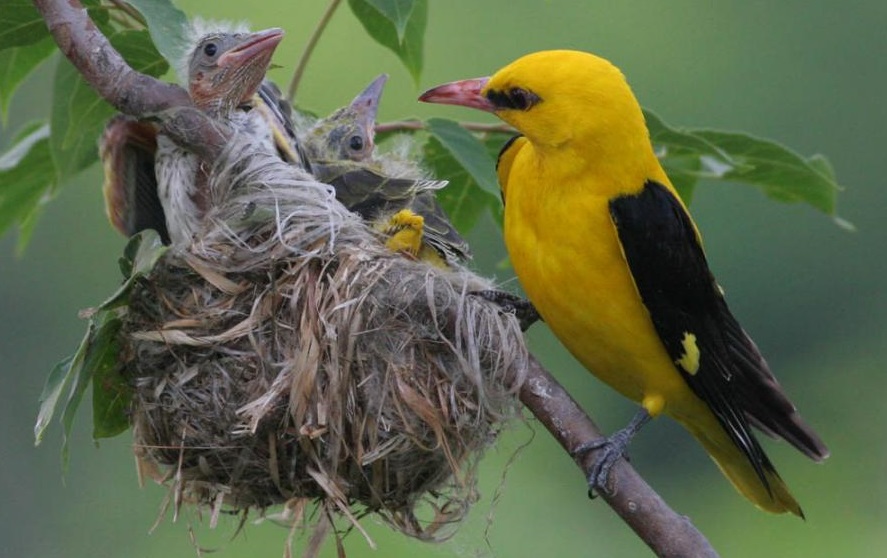 Основное назначение желудочно-кишечного тракта — превращение пищи в мелкие молекулы для всасывания в кровь.       Расщепление сложных природных веществ на более простые с целью их усвоения организмом и является сутью процесса пищеварения.
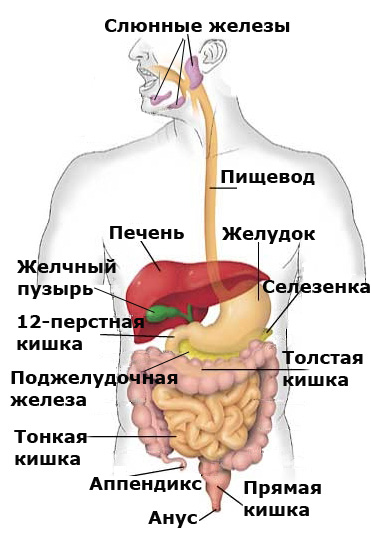 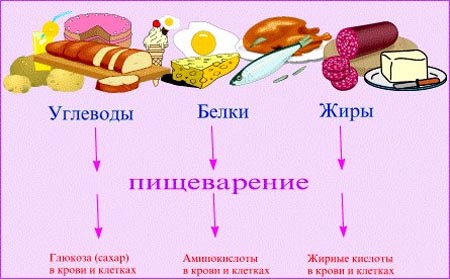 Зона особого внимания - пищеварение
[Speaker Notes: «Человек есть то, что он ест». Г. Гейне
Правильное питание является абсолютно необходимым фактором для обеспечения нормального кроветворения, зрения, полового развития, повышения защитной функции организма. 
Каковы же секреты правильного питания? 
В течение всей жизни наша пищеварительная система перерабатывает в среднем 30 тонн продуктов и 50 тыс. литров жидкости. При этом ей приходится бороться с токсинами, микробами, кислотами. Впрочем, для этого она оснащена всем, что нужно. Тем не менее, если появляются тревожные признаки того, что с ней не все в порядке, к ним нужно относиться серьезно.]
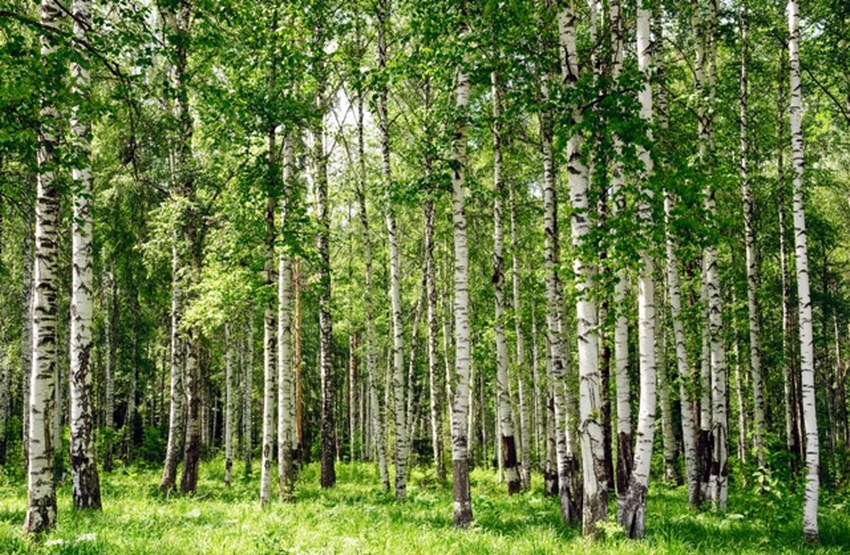 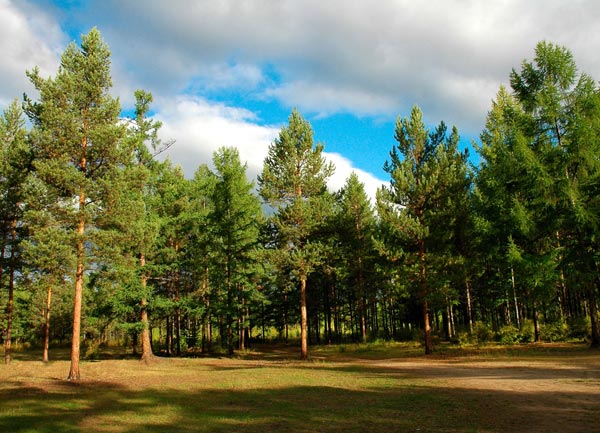 Правила поведения в лесу
Не трогай птичьи гнёзда, не подходи к ним близко.
Не трогай руками птенцов ни в гнезде, ни на земле.
Не шуми.
Не уничтожайте птиц.
Не руби деревья, не ломай ветви.